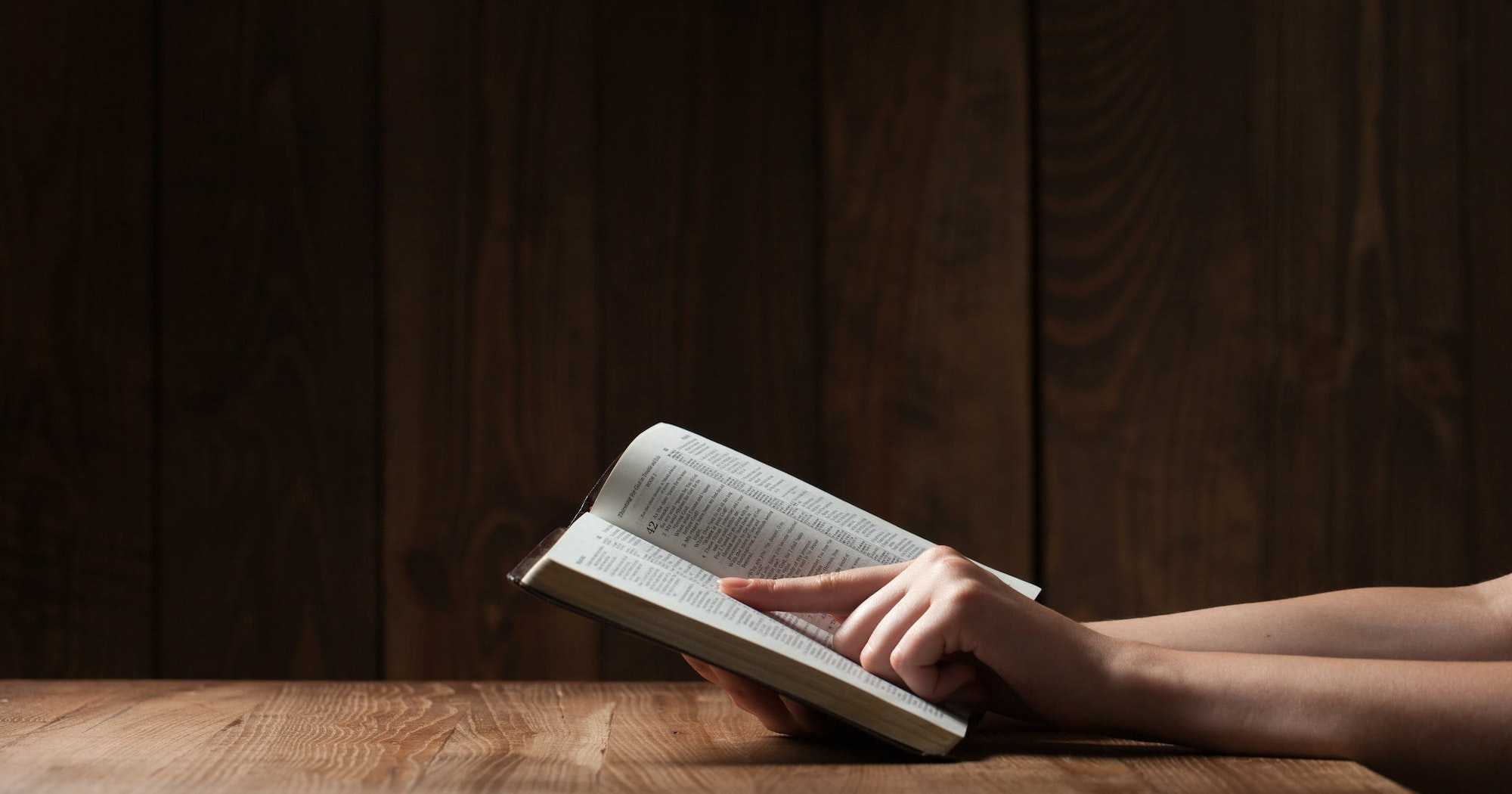 Trust & Obey
Do Not Trust In Word Of Men
Men Lie
Isaiah 59:4; Jeremiah 7:8
“There is no God”
‘Divorce is good”
“It’s an alternative lifestyle”
Psalm 118:8-9

Psalm 146:3

To Trust Man Is To Leave God
Jer. 17:5-8; Gal. 1:6-8; Prov. 29:25; Eph. 5:6
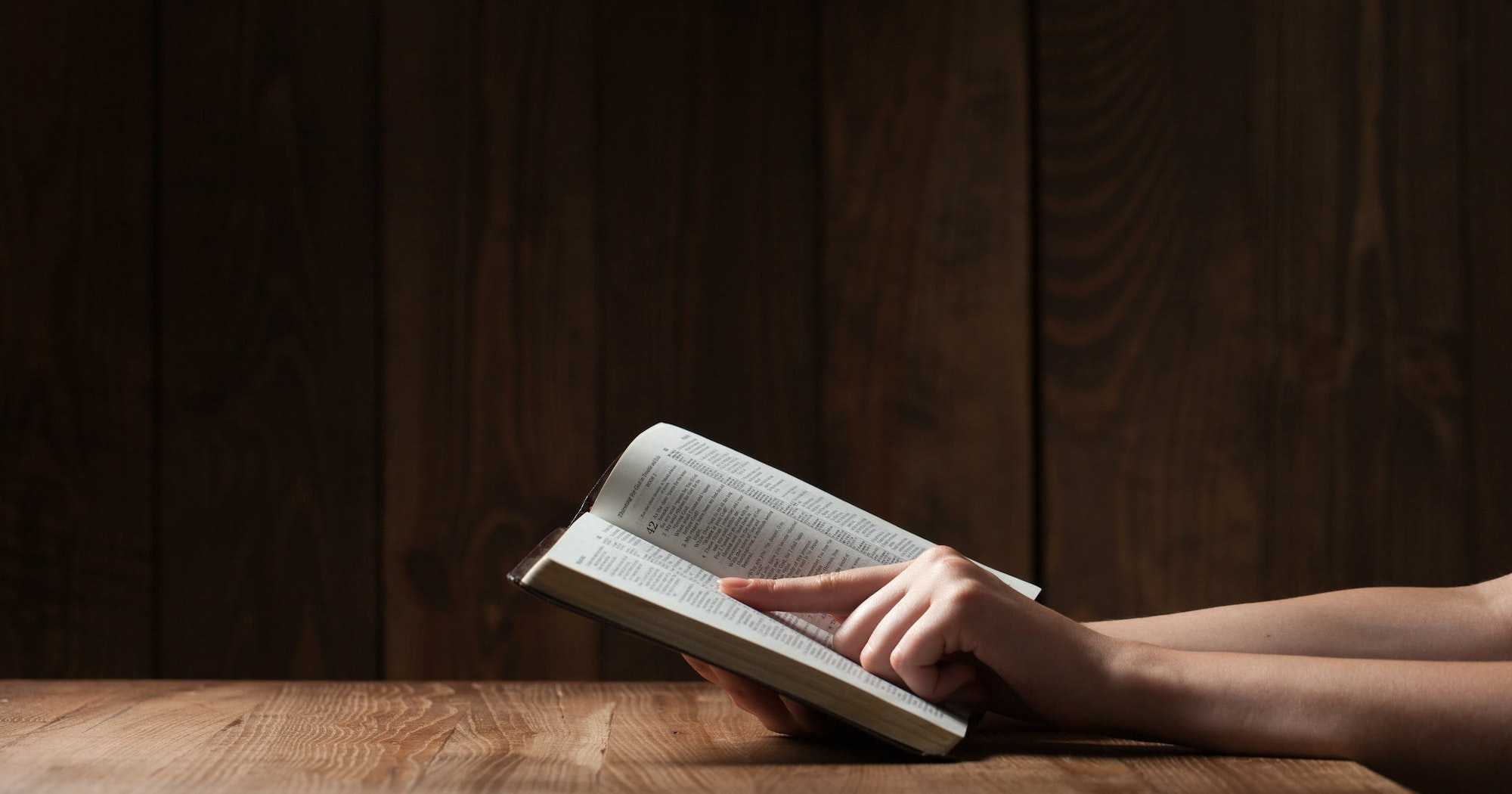 Do Not Trust In Riches
Proverbs 11:28

Psalm 49:6-9

1 Timothy 6:7-11

Matthew 6:19-21
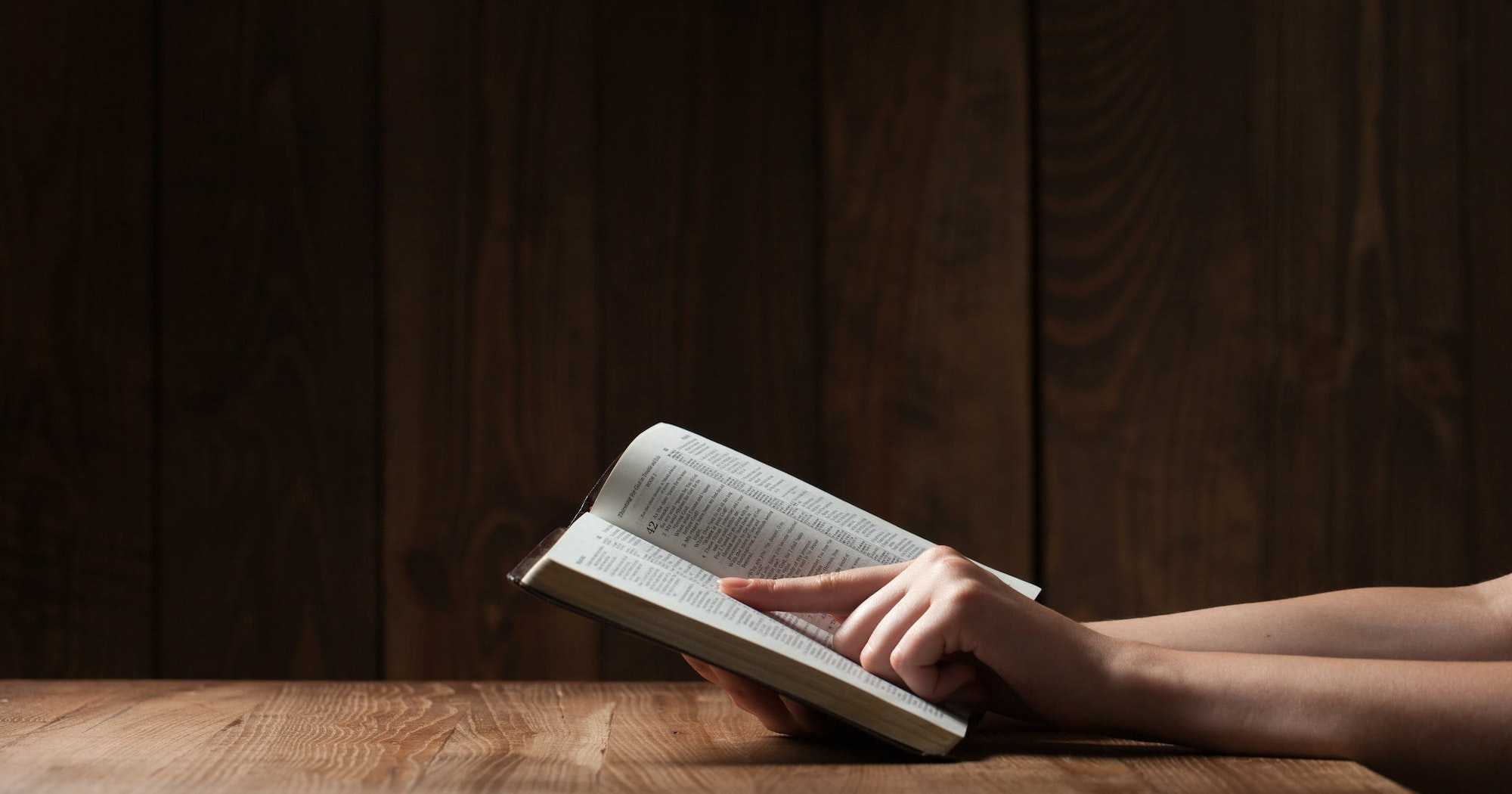 Do Not Trust In Yourself
Proverbs 28:25-26

Proverbs 3:5-6

What we think…
Trust in my righteousness (Luke 18:9-14)
Trust in my relative goodness (2 Corinthians 10:12)
Trust in my physical strength (2 Corinthians 1:9)
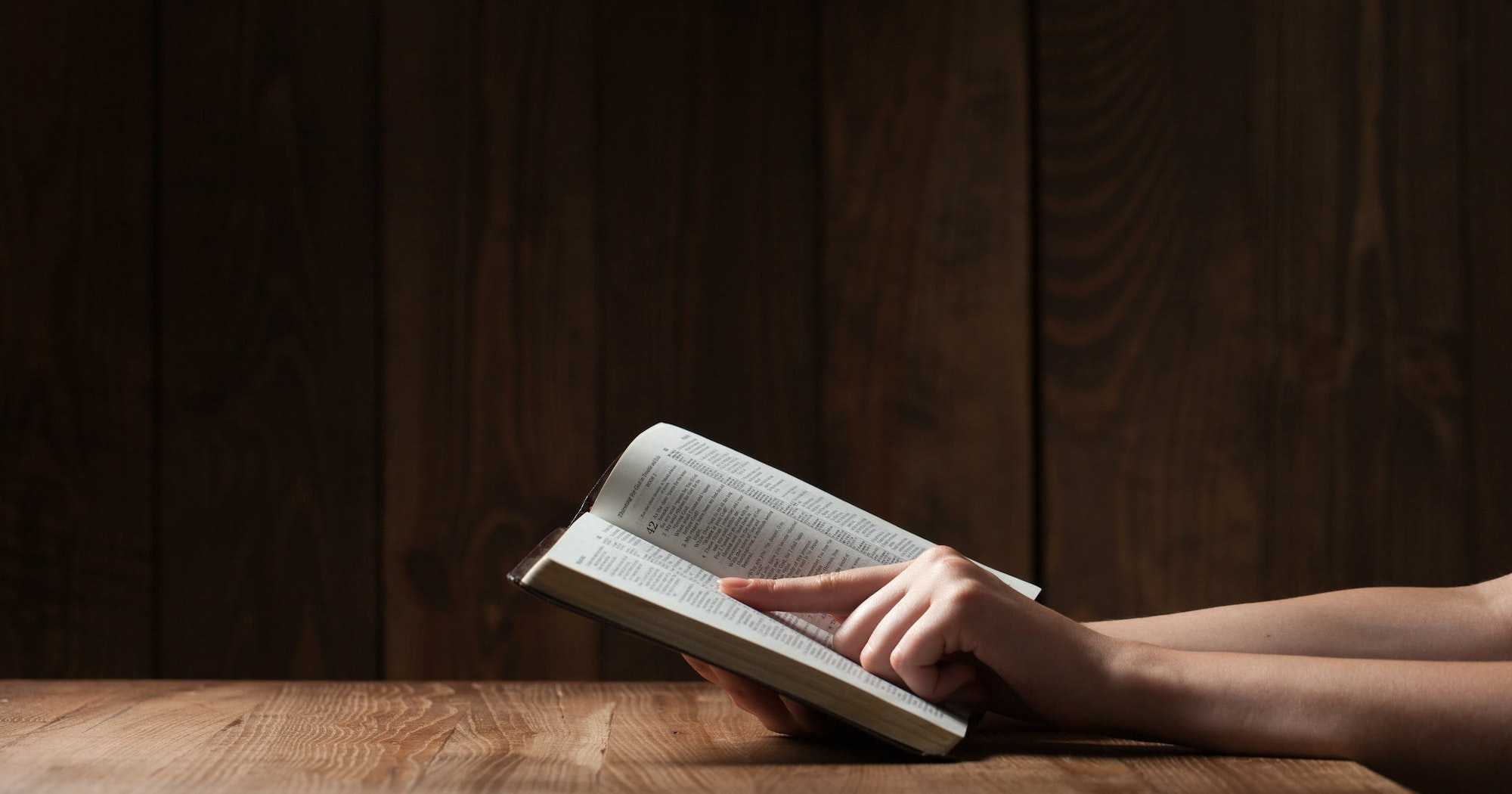 We Must Rely On His Word
Prov. 30:5; Ps. 18:30

“Blessed are those who hear the word of God and observe it.”
(Luke 11:28)
John 12:48
Colossians 3:16
1 Peter 1:23
TRUST IN GOD!
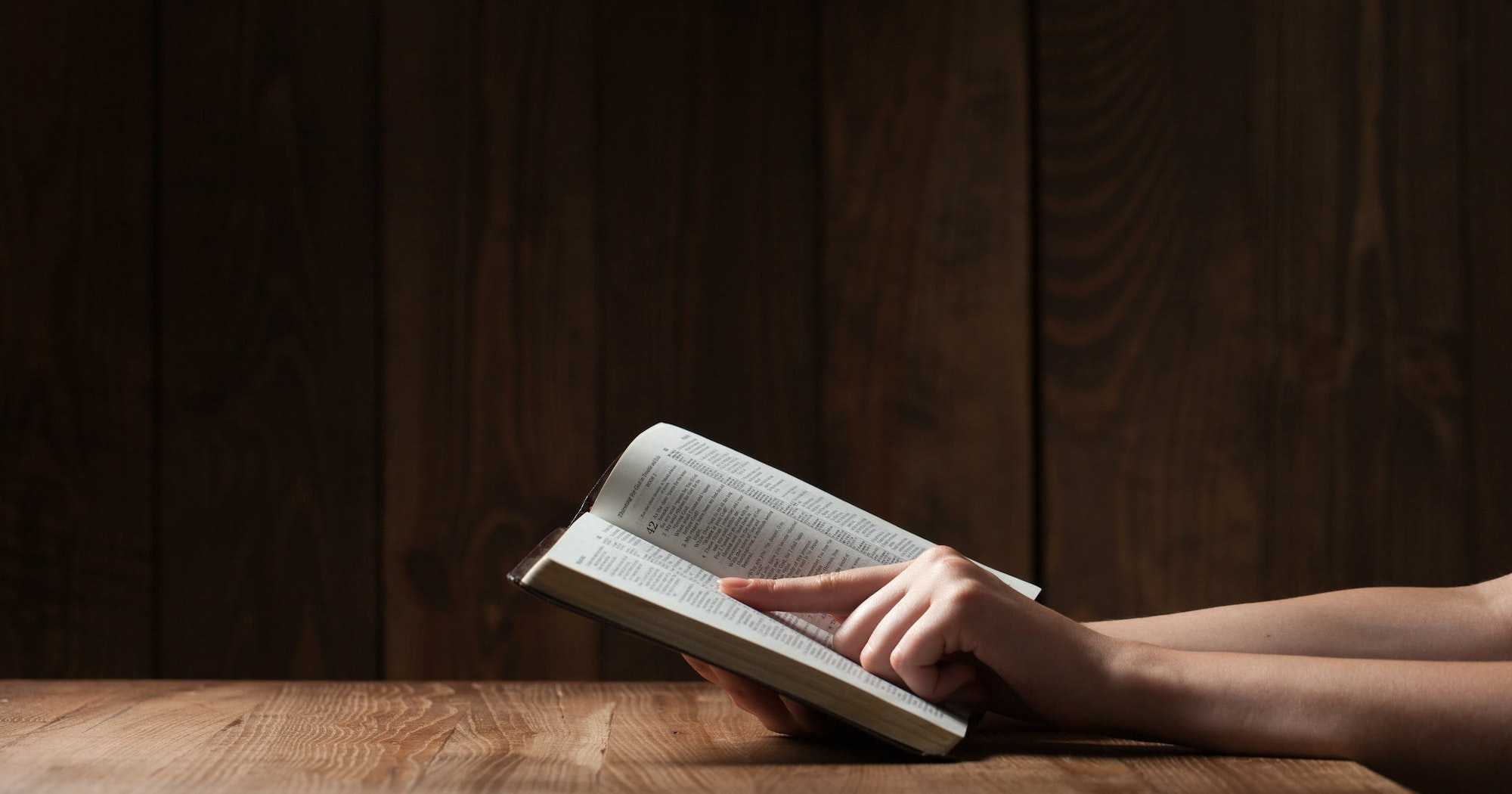 Necessary
John 8:24; Matt. 28:19-20; 
James 2:24; Matt. 7:13-14
Faith
Repentance
Confession
Baptism
Matt. 4:17; Acts 11:18; 
2 Cor. 7:10; 2 Peter 3:9
Romans 10:9-10
Matthew 10:32-33
Mark 16:16; Acts 2:38; Acts 22:16; 
Gal. 3:28; 1 Peter 3:21
Rom. 6:4; Heb. 2:3; Rom. 2:4-11
Heb. 10:23, 36; Gal. 5:22
Faithfulness
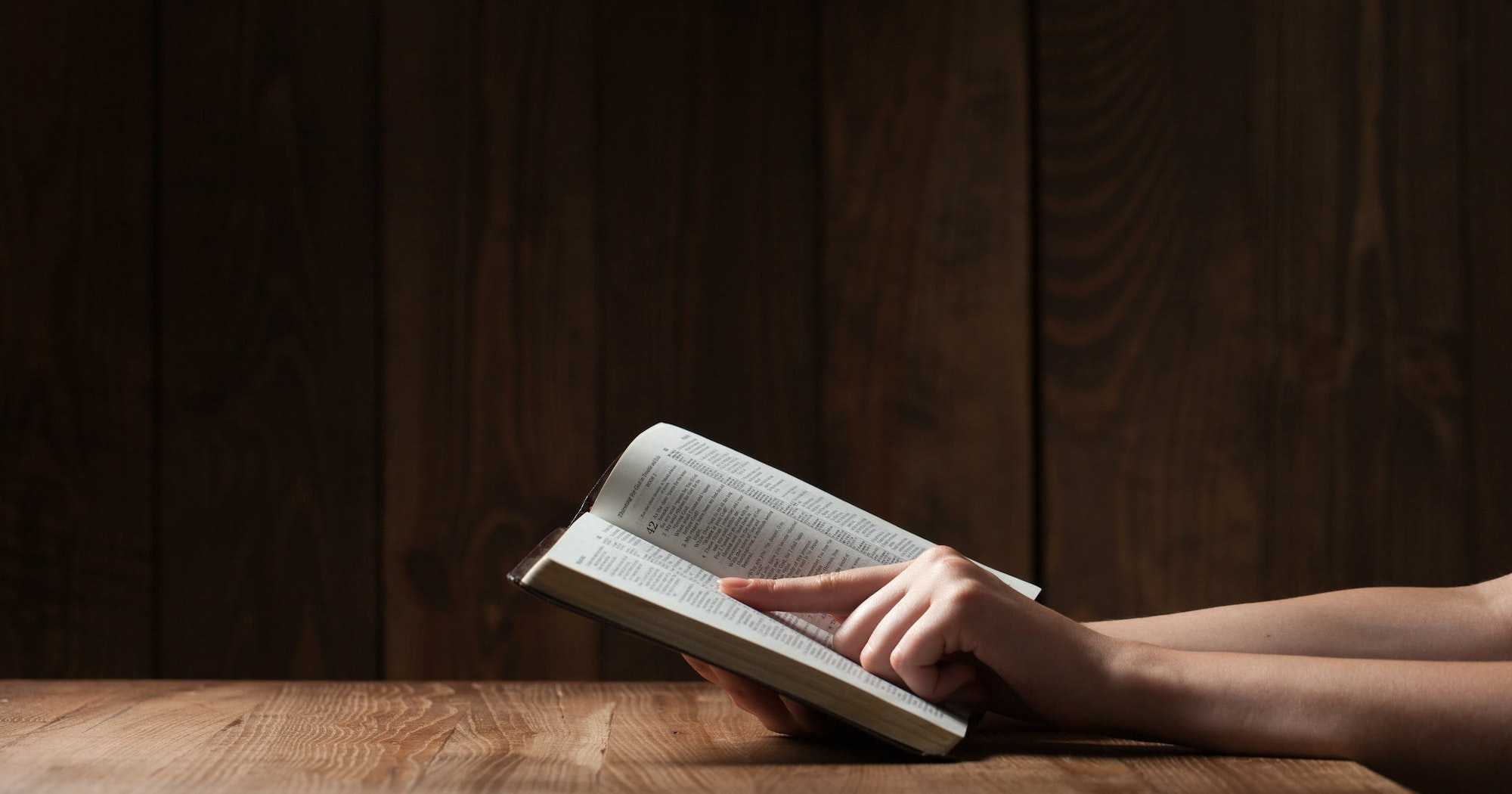 Do We Trust In God For Salvation?
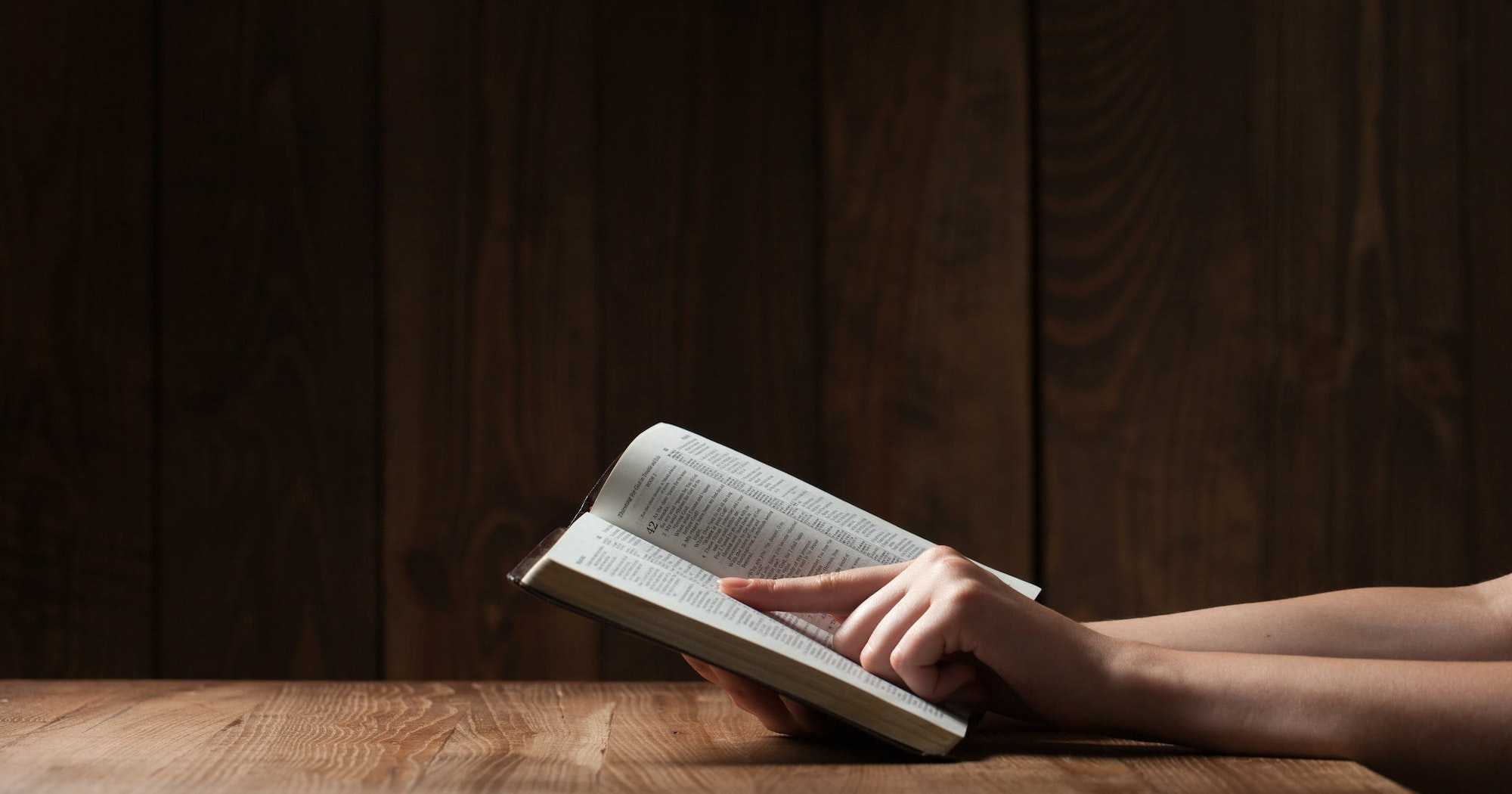 Trust & Obey

Do You?

1 John 2:3-6